Wizyta pracownika Zakładu Gospodarowania Odpadami
Po raz kolejny rozmawiamy o segregowaniu odpadów
Uczymy się prawidłowo segregować odpady
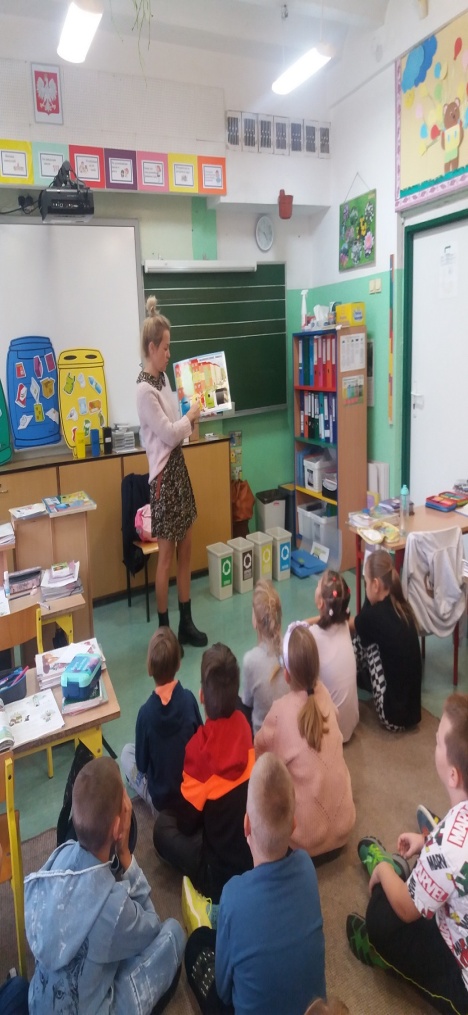 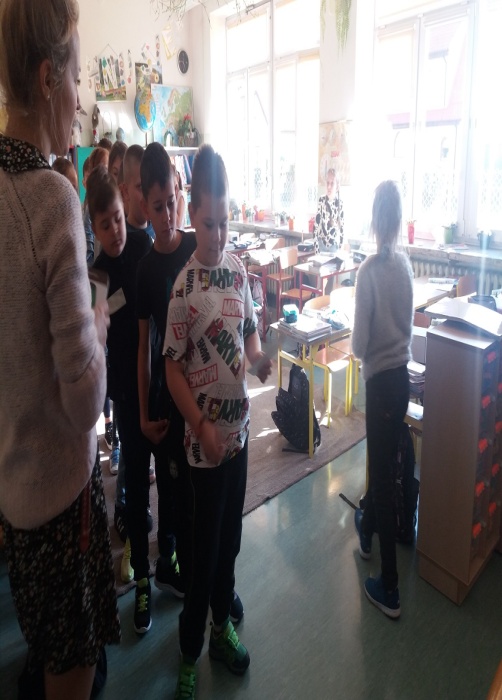 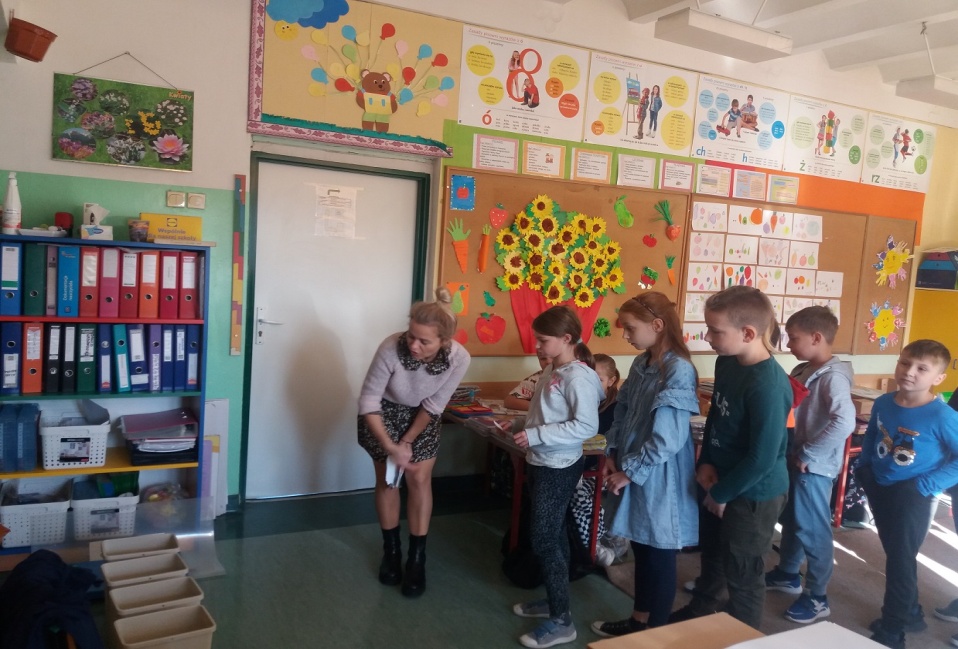